Geometriya
9
sinf
Mavzu:Takrorlash. Uchburchaklar va to‘rtburchaklar.
Komilov Mirodil Xosiljonovich X.T.V. tasarrufidagi AFIDUM matematika fani o‘qituvchisi.
Qavariq to‘rtburchak
Agar to‘rtburchak uning ixtiyoriy tomonini o‘z ichiga olgan to‘g‘ri chiziq bilan bitta yarim tekislikda yotsa, u qavariq to‘rtburchak deyiladi.
TO‘RTBURCHAKLAR
QAVARIQ VA BOTIQ
1
3
2
4
8
5
6
7
QAVARIQ
1
3
2
8
5
7
Masalalar yechish
To‘rtburchakning perimetri 32 ga teng. To‘rtburchakning diagonali uni perimetrlari 27 va 25 bo‘lgan ikkita uchburchakka ajratadi. Diagonalning uzunligini toping
Javob:   10
Parallelogramm
Qarama - qarshi tomonlari o‘zaro parallel bo‘lgan to‘rtburchak parallelogramm deyiladi.
Masalalar yechish
Parallelogramning o‘tkir burchagi bissektrisasi qarshi tomonni o‘tmas burchak uchidan hisoblaganda 3:2 nisbatda bo‘lsa, kichik diagonalni qanday nisbatda bo‘ladi?
Javob:    3:5
To‘g‘ri to‘rtburchak
Hamma burchaklari to‘g‘ri bo‘lgan parallelogramm 
to‘g‘ri to‘rtburchak deyiladi.
Masalalar yechish
Javob:  9
Romb
Tomonlari teng bo‘lgan parallelogramm romb deyiladi.
Diagonallari bissektrisa ham bo‘ladi.
Masalalar yechish
Romb diagonallari 11 va 60 ga teng. Romb perimetrini toping.
Javob:  122
Kvadrat
Tomonlari teng bo‘lgan to‘g‘ri to‘rtburchak kvadrat deyiladi.
Hamma burchaklari to‘g‘ri.
Diagonallari o‘zaro teng.
Diagonallari o‘zaro perpendikulyar.
Diagonallari bissektrisa bo‘ladi.
Diagonallari kesishadi va teng ikkiga 
bo‘linadi.
Masalalar yechish
Kvadratning perimetri 20 % ga kamaysa, yuzi necha foizga kamayadi?
Javob:  36%
Trapetsiya
Ikki tomoni parallel, qolgan ikki tomoni parallel bo‘lmagan to‘rtburchak trapetsiya deyiladi.
Masalalar yechish
To‘g‘ri burchakli trapetsiyaning kichik yon tomoni 6 ga, asoslari 9 va 12 bo‘lsa uning yuzini toping.
Masalalar yechish
Teng yonli trapetsiyaning perimetri 32, yon tomoni 5 va yuzi 44 ga teng. Trapetsiyaning balandligini toping.
8
R
10
АВСD  trapetsiyaning  АD va BC asoslari 10 va 8  ga teng. АСD uchburchakning yuzi 30 ga teng bo‘lsa, trapetsiya yuzini toping.
В
С
6
А
D
Mustaqil yechish uchun topshiriq
Darslikning 
8 betidagi 16, 17, 18, 19, 20 mashqlar;
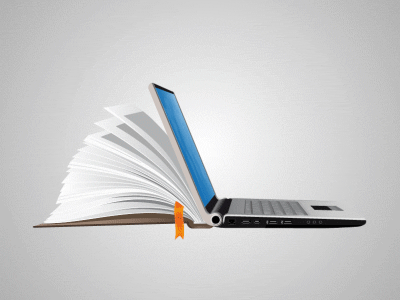 E’TIBORINGIZ UCHUN RAHMAT!